24 ianuarie
Candace*
Slujește într-o țară din Asia de Sud- Est 
Trimisă de Biserica Limanuri Bune din Berga, Spania, în parteneriat cu Biserica Betel din Târgu Mureș 
Începând din 2017 
Se implică în: 
Ucenicizarea studenților și a membrilor bisericii locale 
Predarea limbii engleze ca platformă pentru legarea de relații cu localnicii 
Lucrarea de laudă și închinare din biserica locală, ca lider al echipei
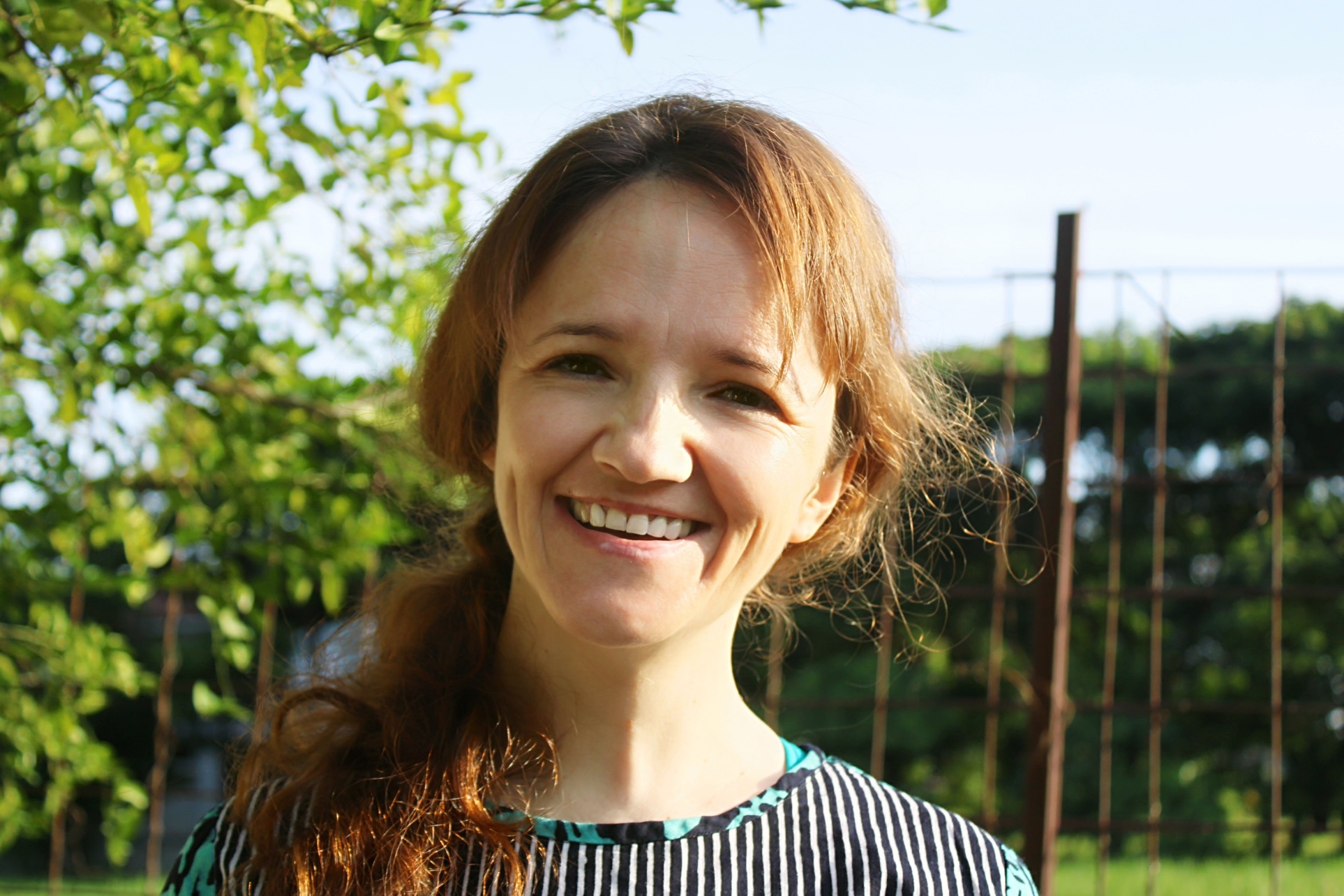 *pseudonim
Motive de rugăciune: 
Sănătate fizică, spirituală și emoțională. 
Propășire în lucrarea de ucenicizare cu studenții. 
Reîmprospătarea viziunii. 

Motto: 
Dacă Isus Hristos e Dumnezeu și a murit pentru mine, atunci nici un sacrificiu nu este prea mare să îl fac pentru El. Charles Thomas Studd
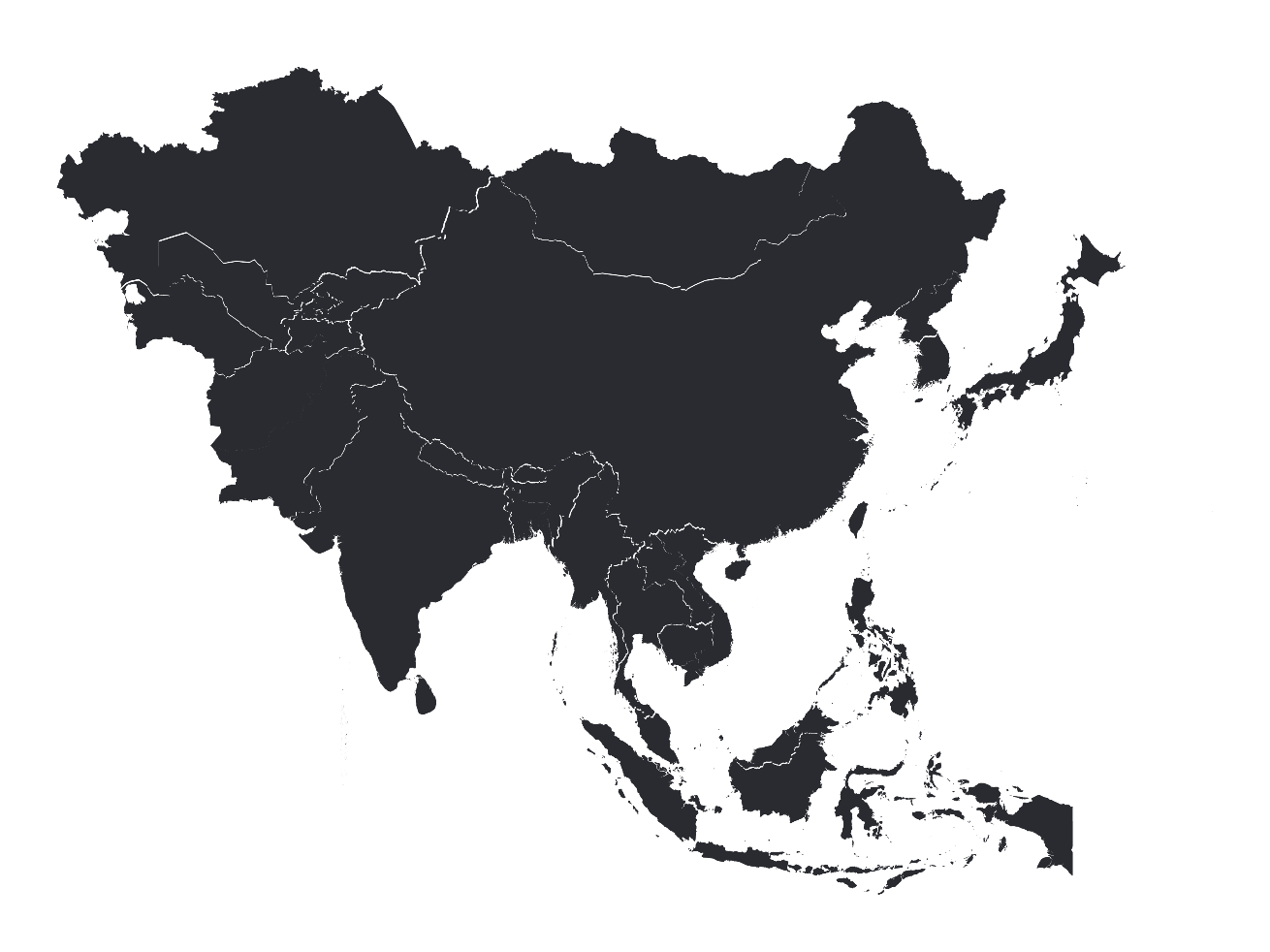 Asia de Sud-Est
Proiectul România 100%
Oraș cheie vizat în 2021 pentru plantare de biserică: 
Hârșova [jud. Constanța]
Din cei aproximativ 10.000 de locuitori pe care orașul Hârșova îi are, mai bine de 10% sunt musulmani, iar aproape 10% s-au declarat fără credință religioasă, atei. 
În acest oraș au fost mai multe încercări de plantare de biserică, însă încă nu există o biserică penticostală. 

Motive de rugăciune: 
Identificarea unei familii care să se mute în orașul Hârșova cu scopul clar de a planta o biserică. 
Găsirea unei locații potrivite pentru biserică în oraș. 
Surse de susținere financiară pentru chirie, cazare și susținerea unei familii de lucrători.